Treasure Fall Series Study
“Women Jesus Healed”
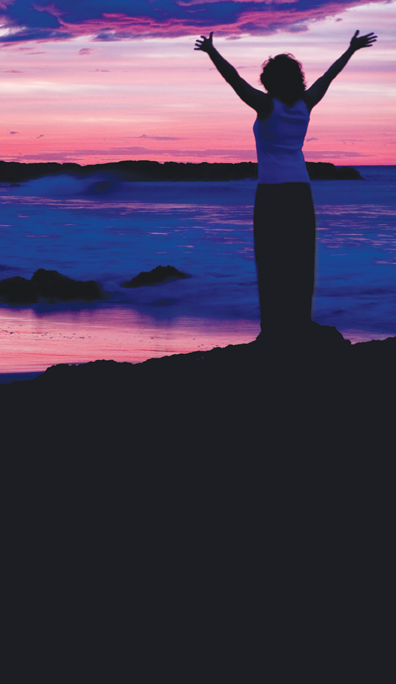 “My Name is Liberty”
By Carol Reid
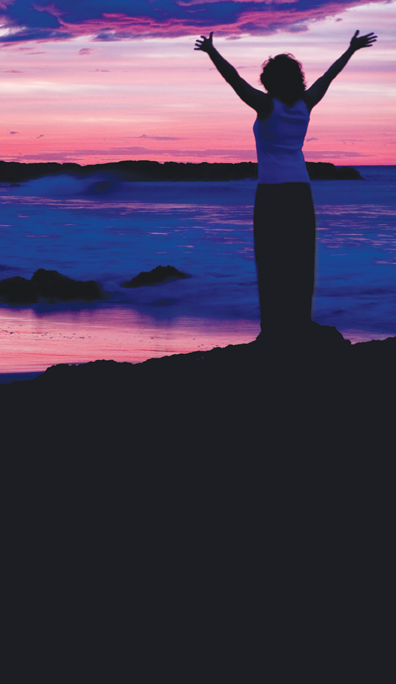 Date:Place:Time:
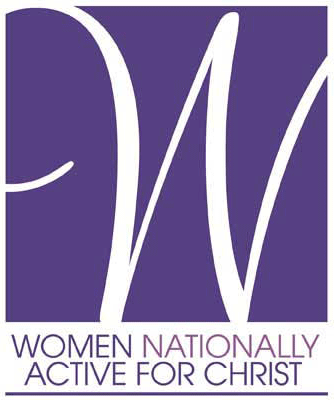